CS2910Week 3, Class 2
Today
Encoding in Python
Introduction to HTTP
SE-2811
Slide design: Dr. Mark L. Hornick
Content: Dr. Hornick
Errors: Dr. Yoder
1
[Speaker Notes: Micro-Objectives

Determine the type of a python expression
Predict the types of python variables from source code
Construct strings and integers made up of arbitrary bits using string and integer escape sequences
Recognize strings and integers in code
Determine the type and value of a python literals including the escape sequences in these examples: '\x05' '\n' '\r' 'otherwise'

Illustrate the internal storage representation of a Python variable in actual bytes
Display a binary number in various formats with the .format command
Explain why you do not want to use int, str, or .format for manipulating bits and bytes in Python
Convert between int and str types without internal parsing

Test the type of an expression with type(…) in the Python console]
Binary literal types
Python
Java
Specify bits in a byte
b = '\xff'
Specify bits in an int
i = 0x7fffffff
byte b = 0xff;

int i = 0x7fffffff;
SE-2811
Dr.Yoder
2
How integers are stored in Python 2
i = 5
00000101 00000000 00000000 00000000
i = 255
11111111 00000000 00000000 00000000
i = 1000
11101000 00000011 00000000 00000000
i = 2147483647
11111111 11111111 11111111 01111111
SE-2811
Dr. Yoder
3
[Speaker Notes: (Depending on how Python is compiled, it may use 64 bit integers instead of 32 bit integer.  You can use sys.maxint to find the maximum size of an integer. If it is 2**31-1, it's a 32 bit integer, and if it is 2**64-1, it's a 64 bit integer
https://docs.python.org/2/library/stdtypes.html#numeric-types-int-float-long-complex)]
How strings are stored in Python
(Length is also stored)
s = 'ABC'
01000001 01000010 01000011
s = '0123'
00110000 00110001 00110010 00110011
s = '\r\n'
00001101 00001010
SE-2811
Dr. Yoder
4
ord() and chr()
i = 5    # int literal
# 00000101 00000000 00000000 00000000
s = chr(i)
# 00000101 
s = 'a'   # str literal
# 01100001 
i = ord(s)
# 01100001 00000000 00000000 00000000
little endian
SE-2811
Dr. Yoder
5
int() and str()
s = '1234'
# 00110001 00110010 00110011 00110100
i = int(s)
# 11010010 00000100 00000000 00000000
i = 999
# 11100111 00000011  00000000 00000000
s = str(i)
# 00111001 00111001 00111001
SE-2811
Slide design: Dr. Mark L. Hornick
Content: Dr. Hornick
Errors: Dr. Yoder
6
int(…,16)'…{…}…'.format(…)
s = '1AFF'
# 00110001 01000001 01000110 01000110
i = int(s,16)
# 11111111 00011010 00000000 00000000
i = 0xAFF
# 11111111 00001010 00000000 00000000
s = '{0:04x}'.format(i)
# 00110000 01000001 01000110 01000110 # ('0AFF')
SE-2811
Slide design: Dr. Mark L. Hornick
Content: Dr. Hornick
Errors: Dr. Yoder
7
pack and unpack
i = 1000
# 11101000 00000011 00000000 00000000
s = struct.pack('=I',i)
# 11101000 00000011 00000000 00000000
s = struct.pack('>H',i)
# 00000011 11101000
s = chr(0xFF)+chr(0xFE)
# 11111111 11111110 
t = struct.unpack('>H',s)
# (11111110 11111111 00000000 00000000,)
# (1022,)
SE-2811
Dr.Yoder
8
Exercise
Create a striped sequence of bytes (a string)
10101010 11001100
Create the integer stored in little endian as
10101010 11001100 00000000 00000000
Create the string
11001100 11001100 11001100 11001100
Create the integer
11001100 11001100 11001100 11001100
SE-2811
Dr.Yoder
9
Exercise
Create the string 'ABC' by setting the bit values directly.

Choose a number from 1 to 20. Write all the bits of this number when stored in an int in Python.
SE-2811
Dr.Yoder
10
Exercise
Write the number 512 as a binary number (by hand)

Write how this number will be stored in memory as a python int

Write the bits used to store the result of struct.pack('>I',512)
SE-2811
Dr.Yoder
11
Exercise
Explain why you do not want to use int, str, or .format for manipulating bits and bytes in Python


Write what will be displayed by print chr(0x32)+chr(0x30)+chr(0x31) 	+chr(0x35)+chr(0x41)+chr(0x44)
SE-2811
Dr.Yoder
12
Challenges	(purely optional)
Describe how the long type in Python is fundamentally different from the long type in Java (search if needed)
SE-2811
Dr.Yoder
13
Challenges (purely optional)
Explore the operators <<, >>, &, and I in Python.
SE-2811
Dr.Yoder
14
Create a primes string (purely optional)
…1111111111111111100000000000001111111111100000001111100011
SE-2811
Dr.Yoder
15
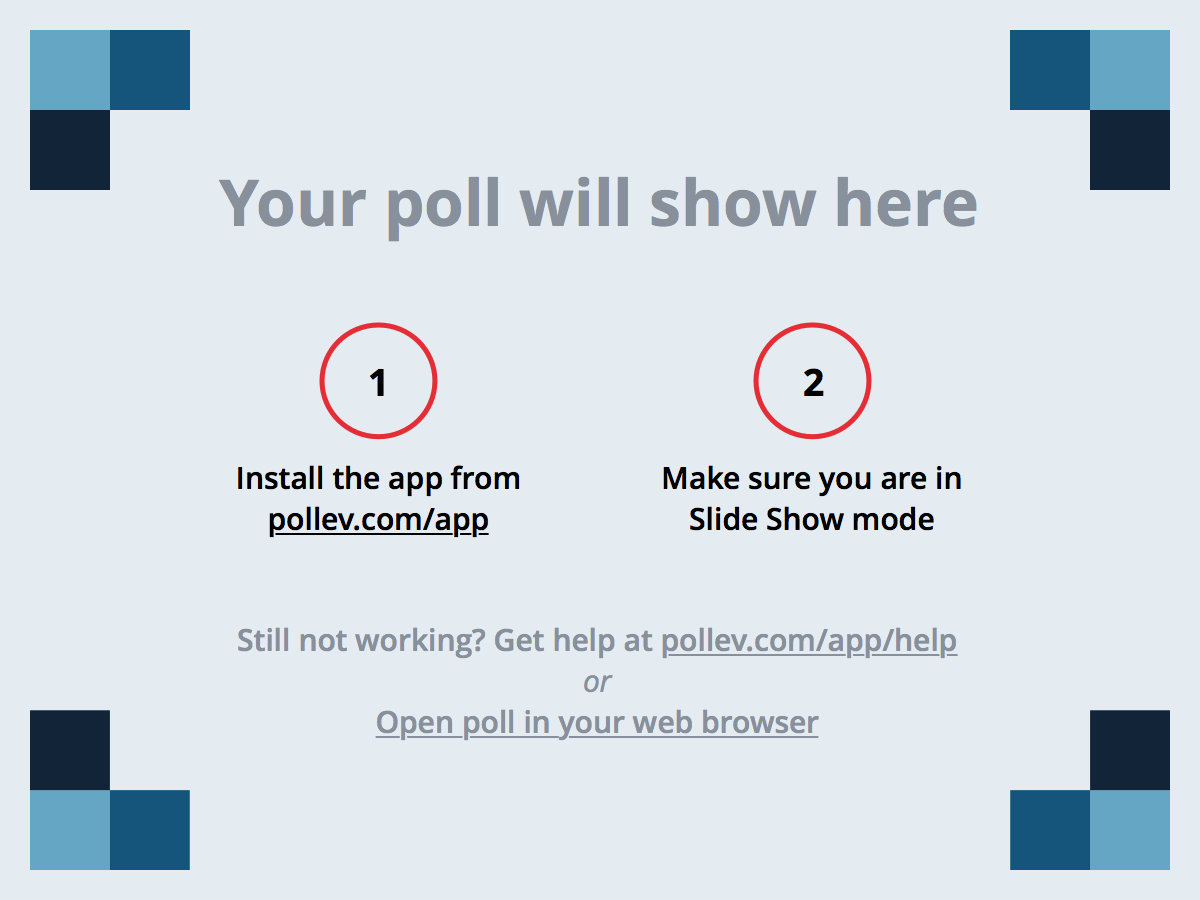 SE-2811
Dr. Josiah Yoder
16
[Speaker Notes: Muddiest point]
Acknowledgement
This course is based on the text
Computer Networking: A Top Down Approach 6th edition Jim Kurose, Keith RossAddison-WesleyMarch 2012
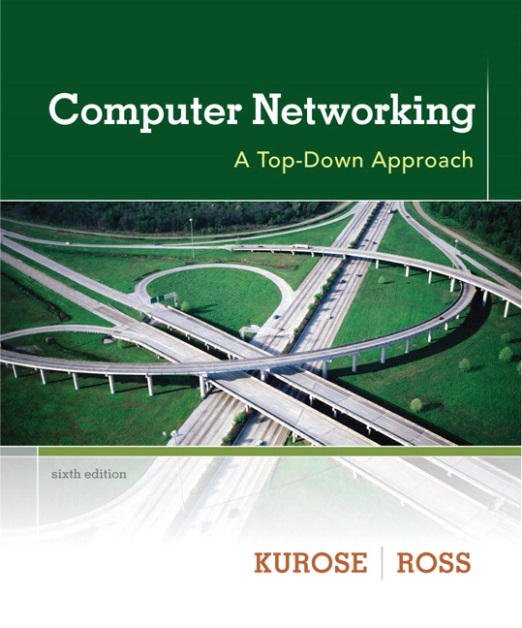 SE-2811
Dr. Josiah Yoder
17